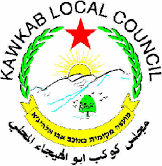 מחלקת הספורט מ.מ. כאוכב 
 18/19
מבנה מחלקת הספורט מ.מ. כאוכב
מנהל המחלקה – עלי חליל 

אחראי אולם יסודי + גביה – מוחמד עלי 

אחזקה מגרש דשא – באסם מנסור 

אחראי אולם מקיף – מרעי חגוג
בעלי תפקיד
טאלב חאג – רכז כדורסל
נביל עלי – רכז כדורגל
אחמד חליל – רכז כדורעף + חוג לכל ילד
דאליה חטיב – רכזת פרויקט אתנה 
כמאל אבו אלהיג'א – רכז חדר כושר 
רזאן עלי – רכזת פרויקט – S 4 L 
עלי אבו אלהיג'א – פיזיותרפיסט
מוהנד שחאדה – חובש 
עאהד אבו אלהיג'א – אפסנאי
ענפי הספורט - חוגים
ספורט תחרותי – העמותה לקידום הספורט
צוות מאמנים - כדורגל
צוות מאמנים - כדורסל
צוות מאמנים המשך
פעילות ויוזמות
תכנית זוזו יסודי – שעה חנ"ג כיתות ה – ו 
מרכז מציוניות כדורסל בנות  ה – ז 
אימון נבחרות מגזר – איגוד כדורסל ילדות + נערות \ אולם מקיף
S4l     כאוכב – משגב כיתות ה- ו בנים בנות 
הסכם שיתוף פעולה עם מועדון האופניים במשגב 
הסכם שיתוף פעולה עם מועדון מטה אשר בכדורעף 
פרויקט אתנה כאוכב – מנדא 
לימוד שחיה כיתות ה     -  90 שעות 
בנית אולם התעמלות 200 מ"מ אולם מקיף כאוכב 
יום כיף חוף גיא לכל החוגים מגיל 6 – 12 14.6.19
 תכנית כושר ותזונה נכונה תלמידי בית ספר יסודי 
תכנית שיתוף פעולה עם גוף מחו"ל לקידום נערות וילדות 
משלחת נוער בני 15 בנים בנות כאוכב – משגב לקלן
הישגים 18/19
עלית קבוצת הבוגרים כדורגל לליגה א 
עלית קבוצת הנוער כדורגל לנוער ארצית 
נערות א לאומית פיינל פור 
ילדות כדורסל אלופת הליגה במחוז מפרץ 
קבוצת כדורעף בוגרים ארצית  עליה לליגה לאומית 
הגדלת מס הפעילים בספורט במחלקה 852 
    660 חוגים  192 תחרותי 
 * הרחבת ספורט ההליכה עצמאי  לכל בני המשפחה כאורח חיים
אירועים ויוזמות 18/19
נשים הולכות רחוק – אתנה
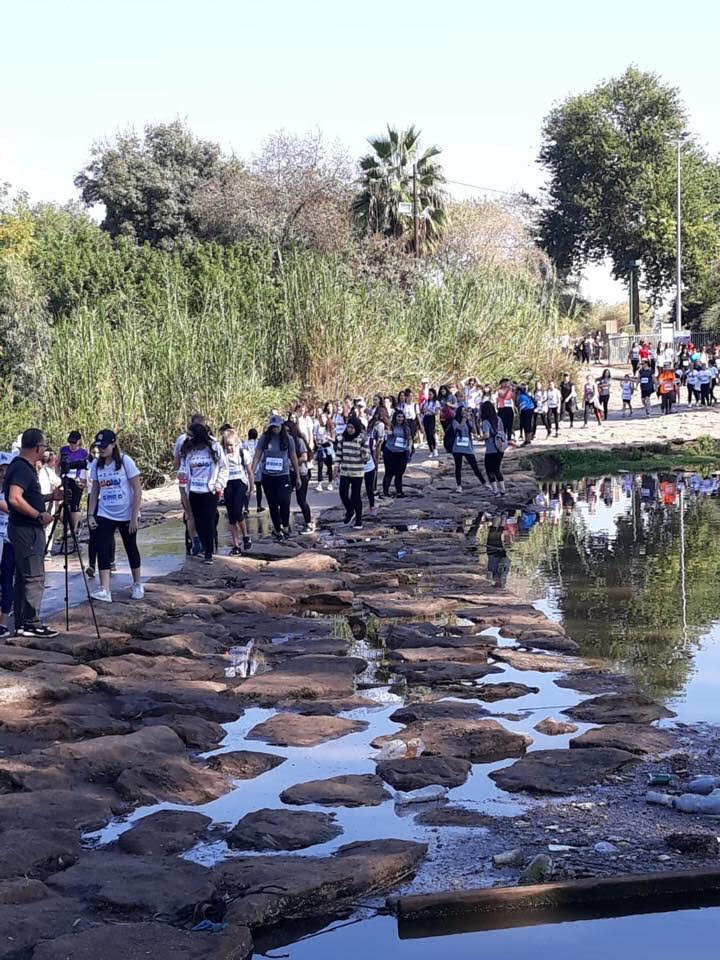 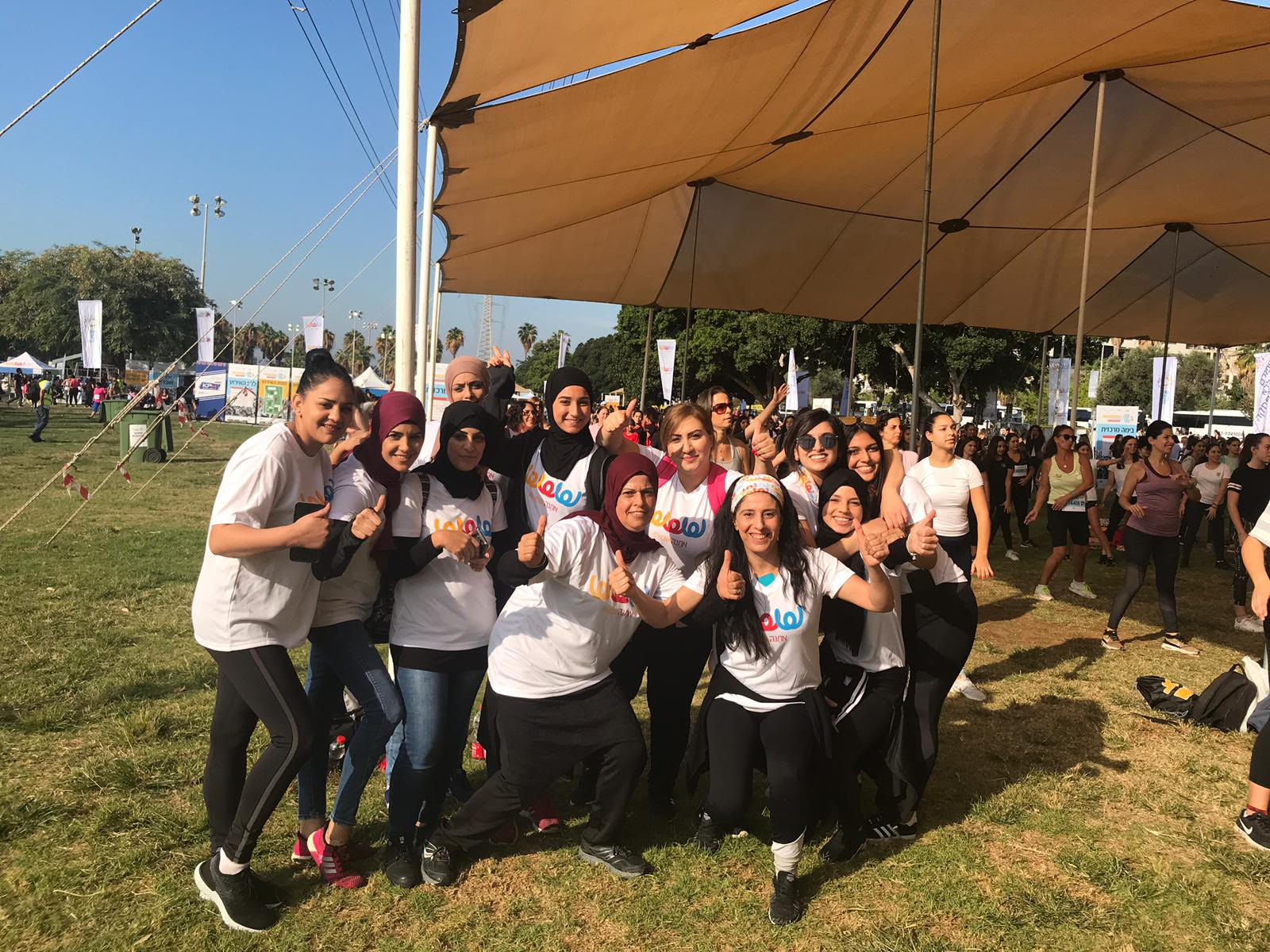 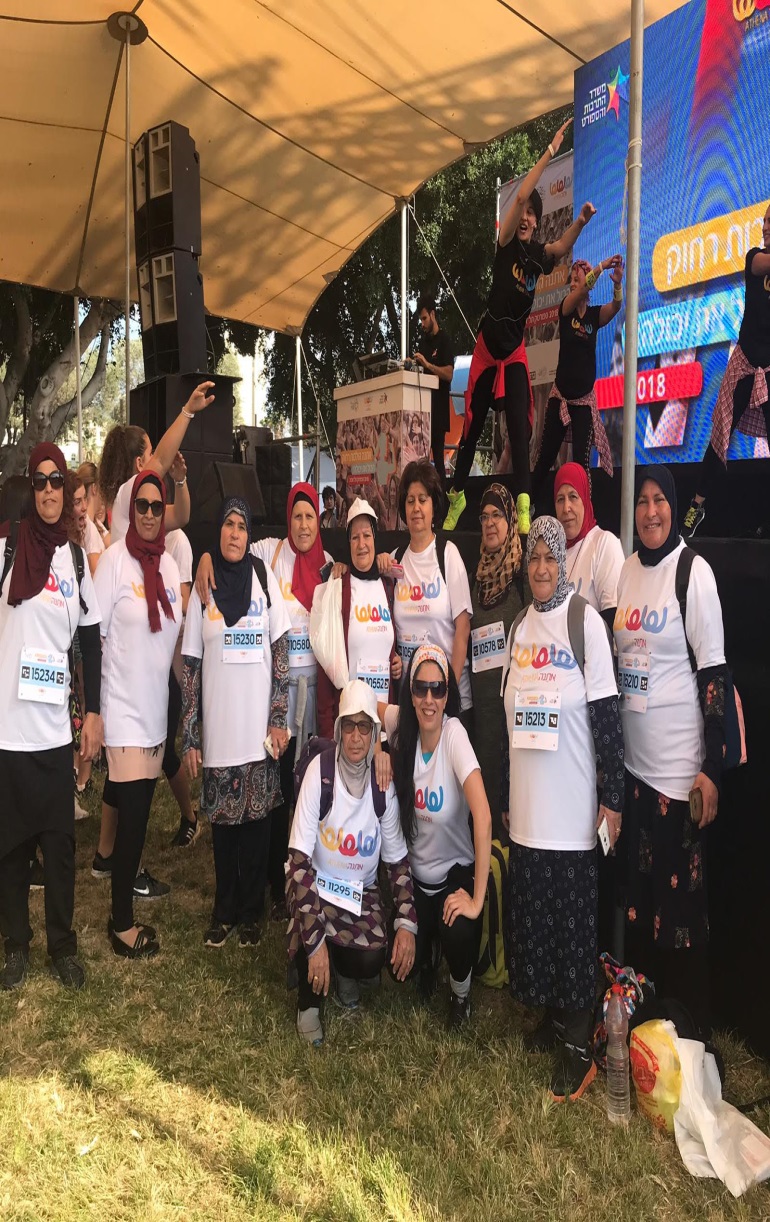 מחנה אימונים אתנה כ.סל
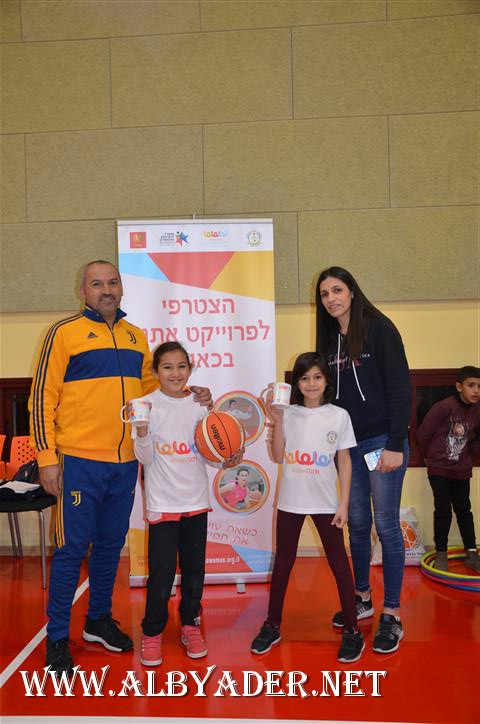 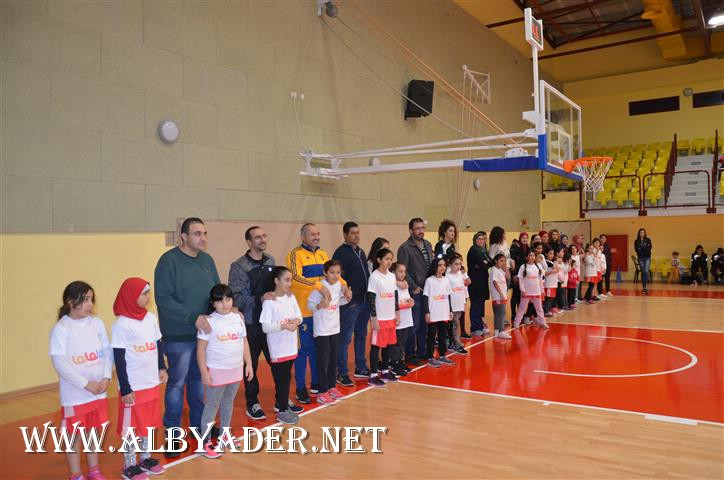 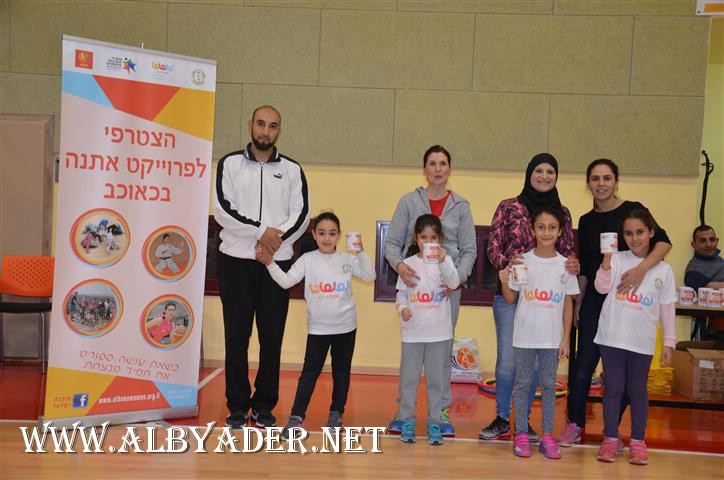 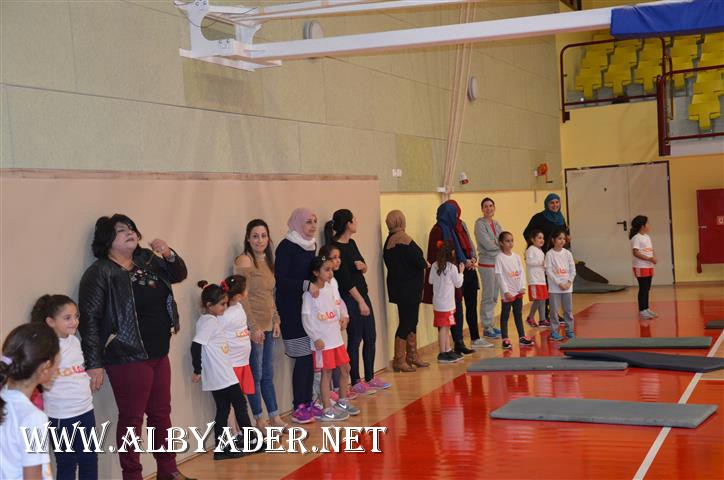 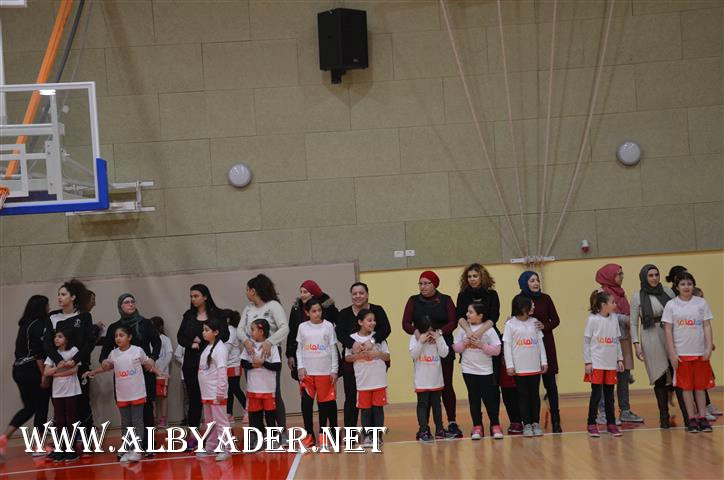 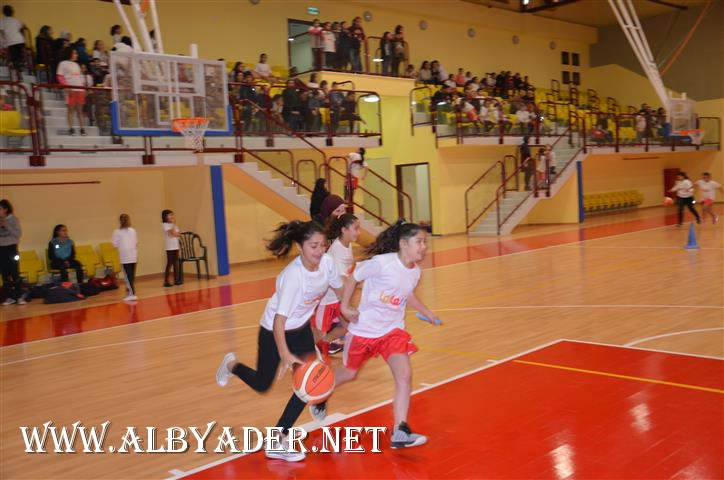 צעדת נשים אזורית
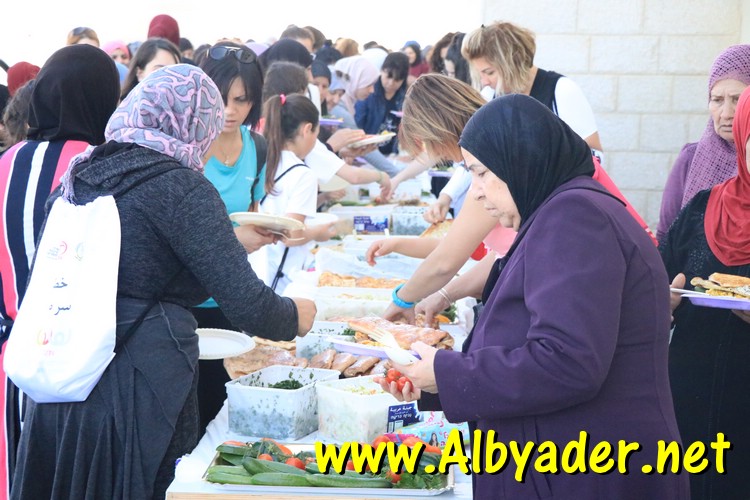 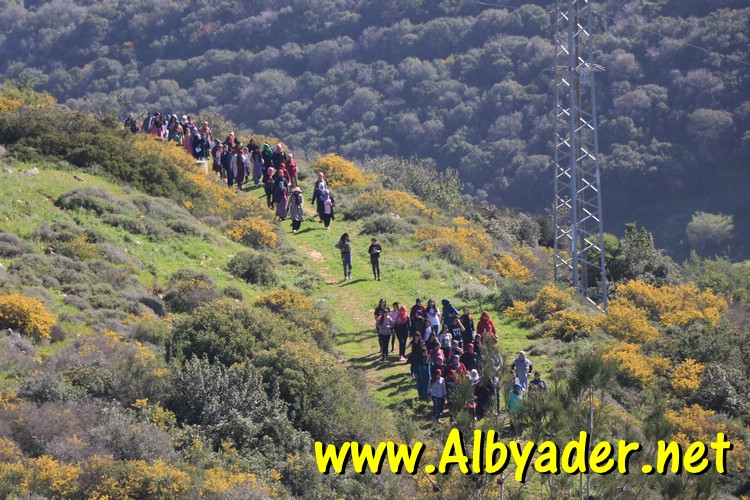 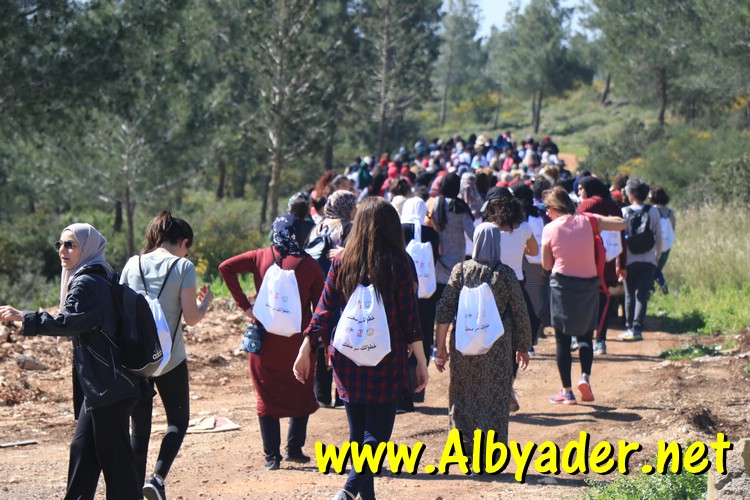 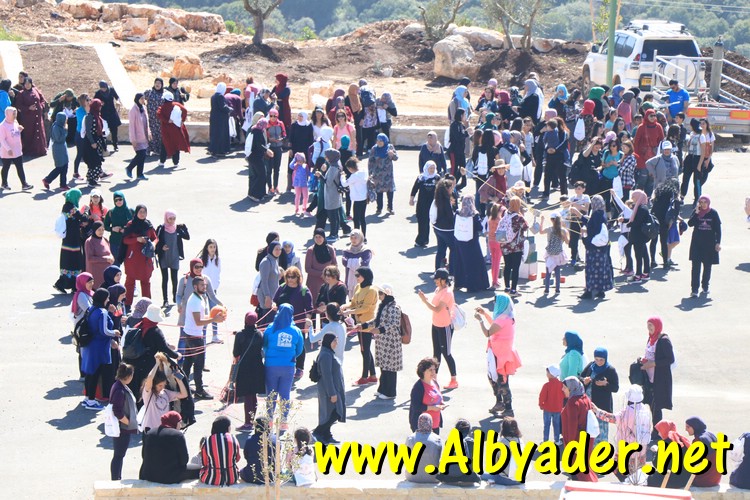 צעדת ואדי אלעין 2019
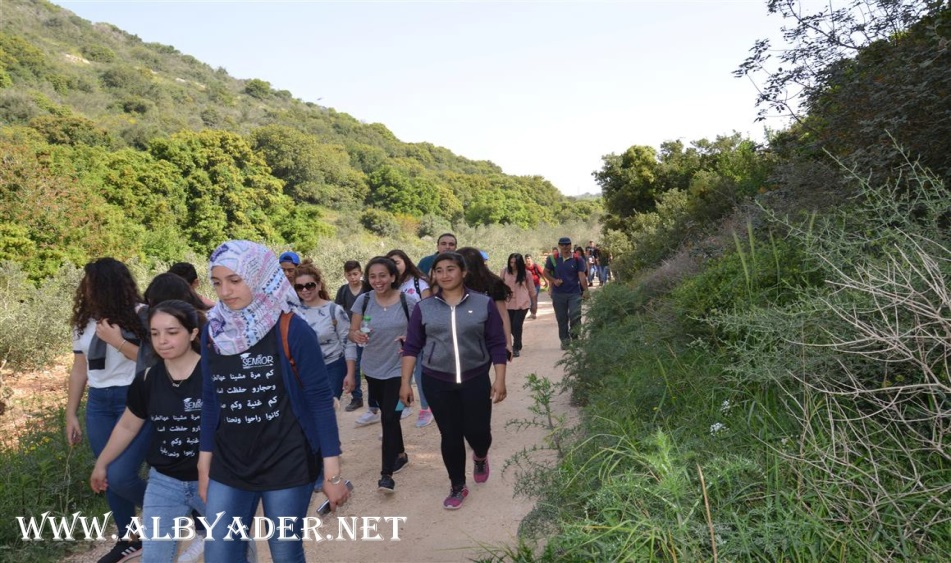 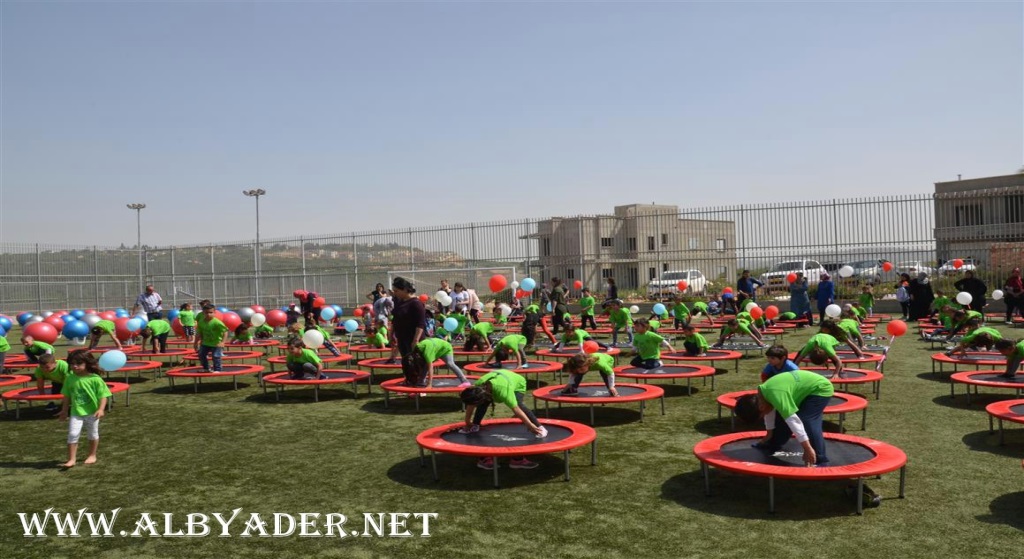 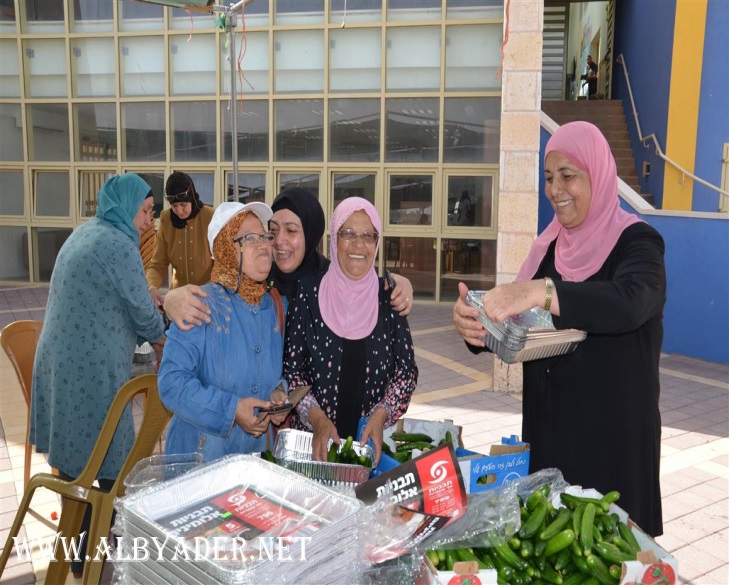 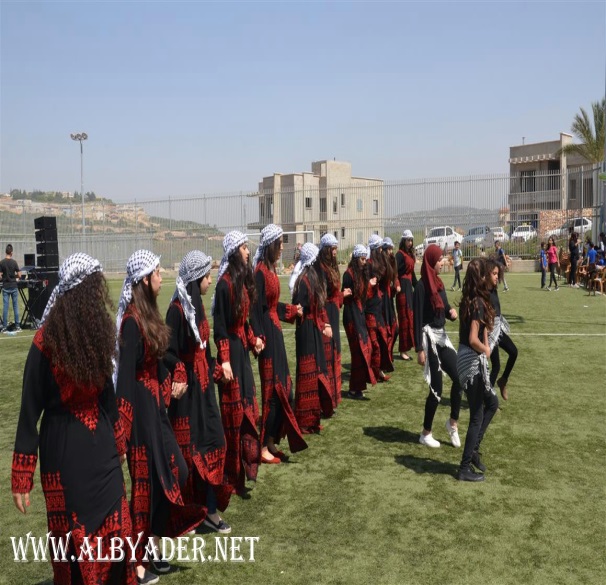 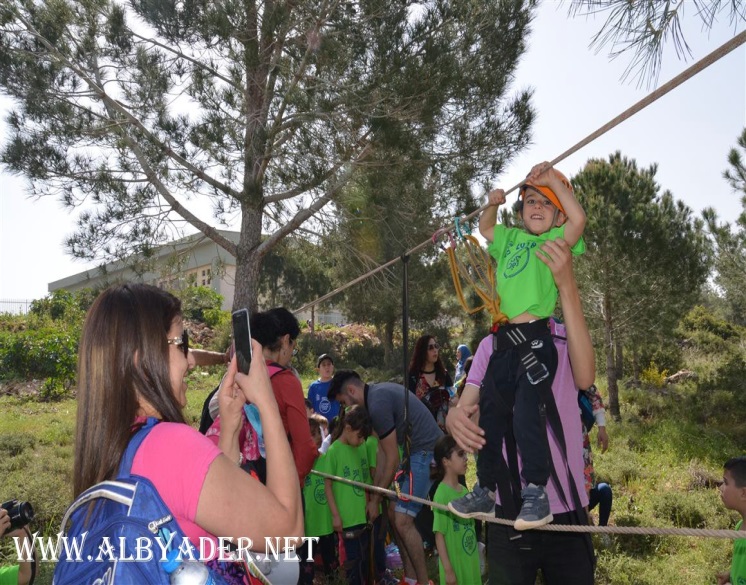 טורניר רמדאן כדורגל
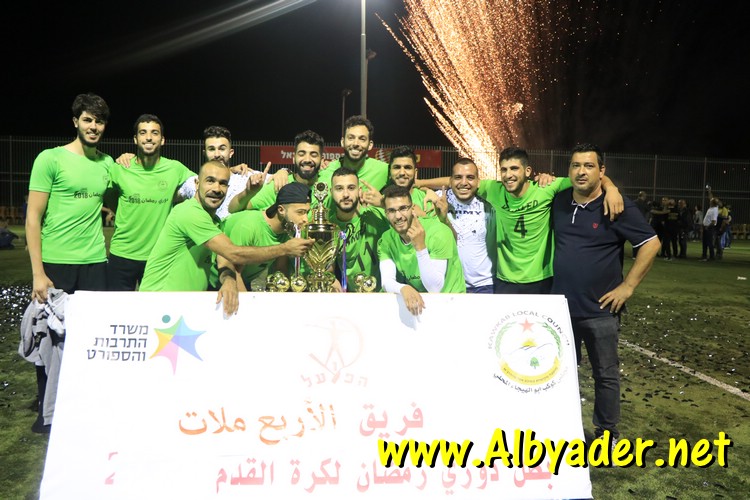 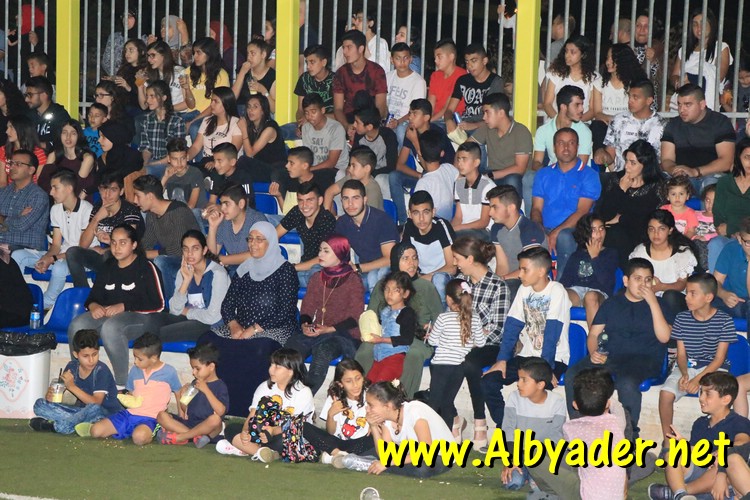 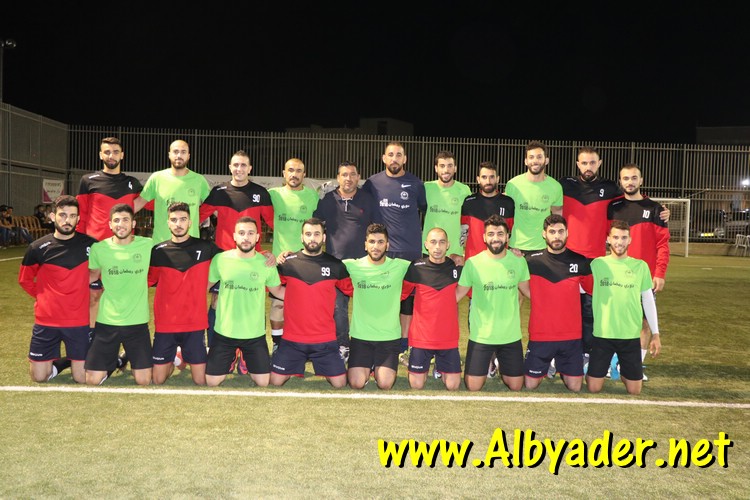 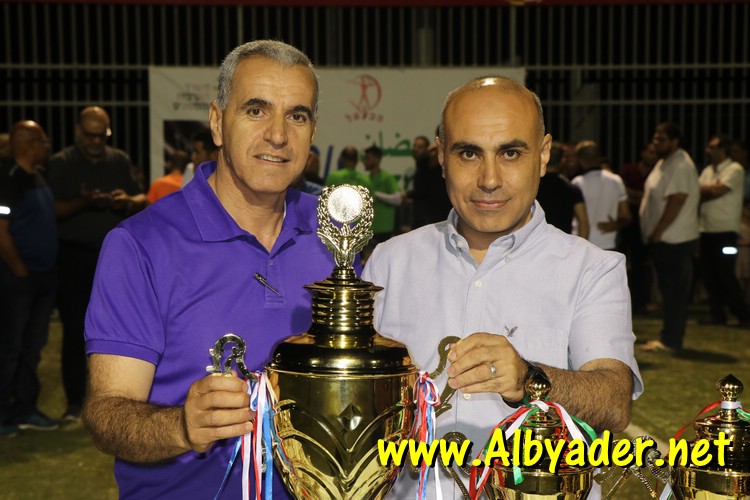 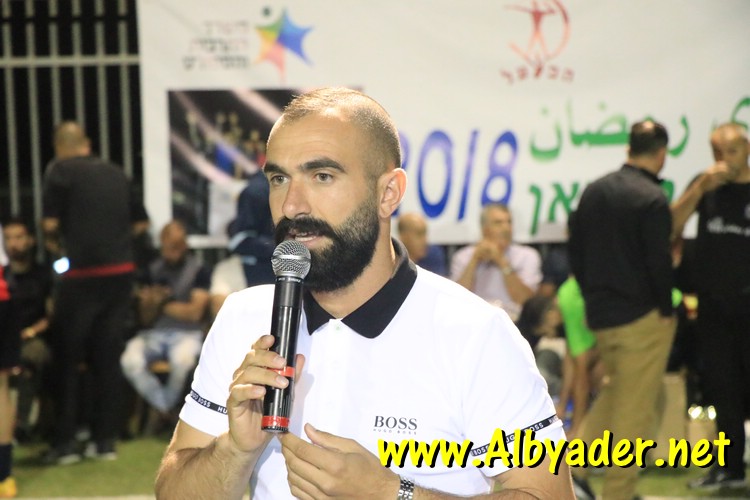 פסטיבל S 4 L
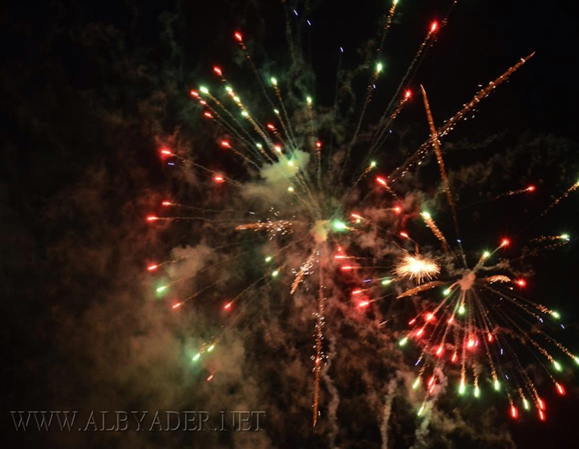 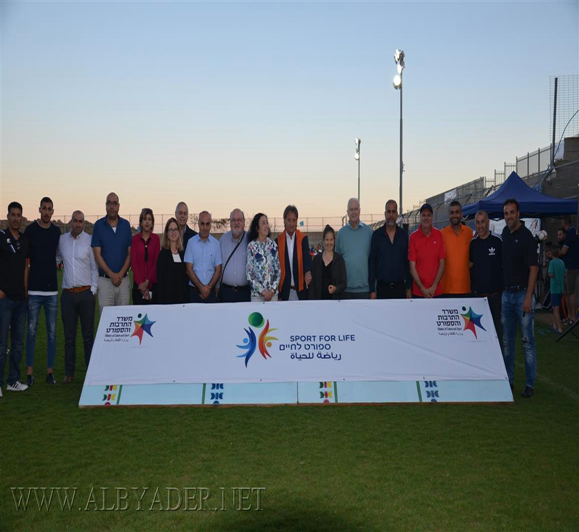 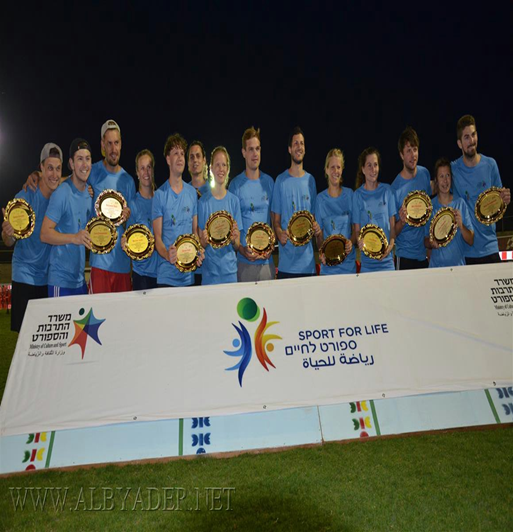